Unit 2: Morphology of PlantsTopic: InflorescenceB.Ed (Hons) SecondarySemester IIISubject: Advance Biology ICourse Title: Plant Systematics and AnatomyRepresented By: Ms Sidra YounisDepartment of  Education (Planning and Development)Lahore College for Women University, Lahore
Introduction:
Inflorescence is the arrangement of flowers on the floral axis. The flowers are arranged with respect to a fixed floral axis.
It is of following types:
1. Raceme:
When peduncle bears many pedicellate flowers in an acropetal manner, e.g.,Veronica, etc.
2. Spike:
A raceme with sessile flowers, e.g., Callistemon, etc.
3. Spikelet:
Small spikes arranged in a spike, raceme or panicle manner. Each flower consists of an awned bract, three stamens and an ovary with two feathery stigmas, e.g., Triticum.
CONT…
4. Panicle:
Branched raceme, e.g., Delonix regia.
5. Catkin:
Pendant spike with unisexual flowers, e.g., Morus alba etc.
6. Spadix:
Spike with a fleshy axis, enclosed by one or more large bracts called spathes, e.g., Musa, Pistia, etc.
7. Corymb:
Raceme, in which all the flowers reach the same level due to more elongation of the pedicel of older flowers, e.g., Iberis amara.
8. Umbel:
When pedicellate flowers arise from a common point as in members of Apiaceae.
CONT…
9. Capitulum or Head:
When numerous, small, sessile flowers are aggregated to form a dense inflorescence as in members of Compositae or Asteraceae.
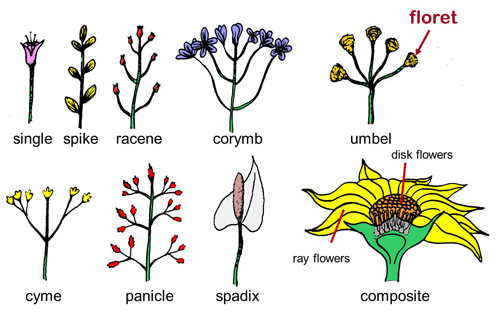 Functions of INFLORESCENCE
Inflorescences serve as a way for a plant to maximize its reproductive success. Flowers are collected into showy structures to better attract pollinators, to increase seed production, or aid in seed dispersal. 
Inflorescences can result in platforms suitable for insects or birds to land upon. Some inflorescences are tough and protect the floral parts from damage from the elements or from pollinating mammals.